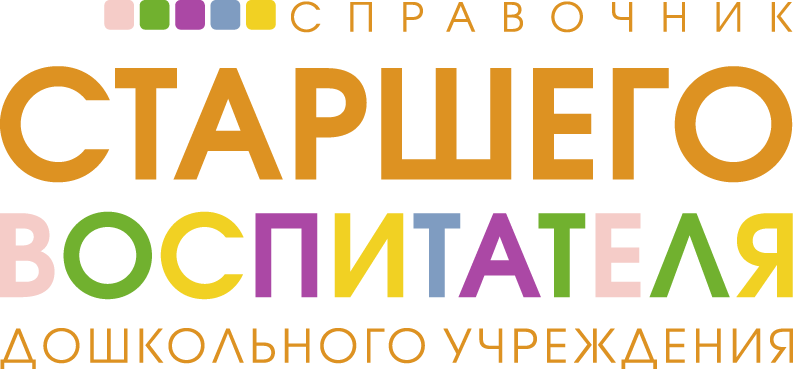 Что такое план-модель НОД
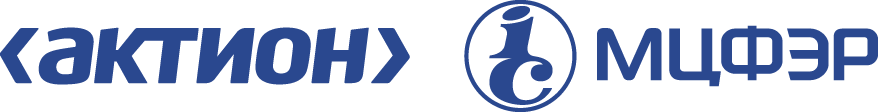 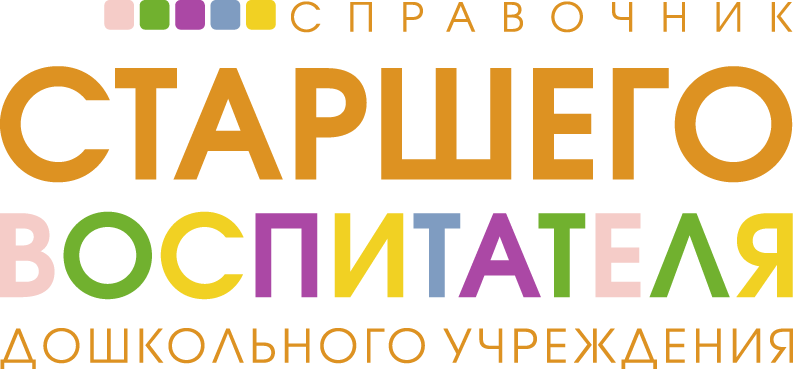 В чем минусы традиционного конспекта НОД
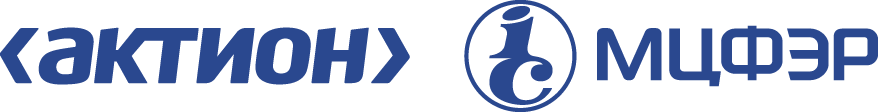 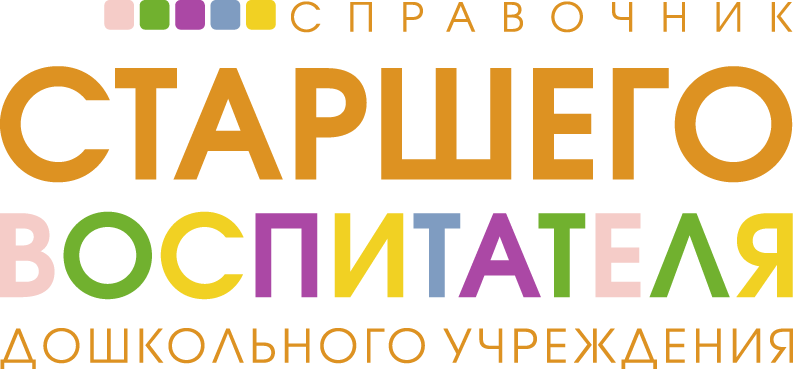 Что требует ФГОС ДО
Ребенок – это субъект образовательной деятельности
НОД в форме 
совместной партнерской деятельности 
взрослого с детьми
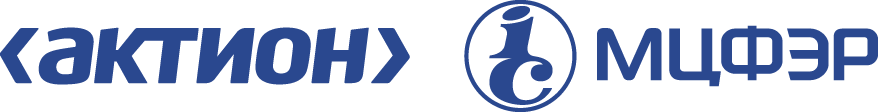 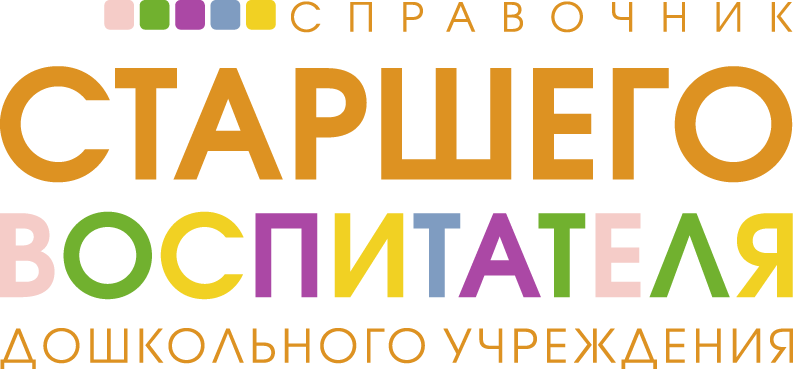 Чем план-модель отличается от конспекта НОД
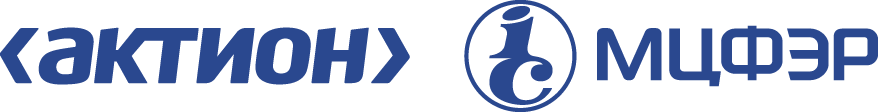 Структура плана-модели НОД
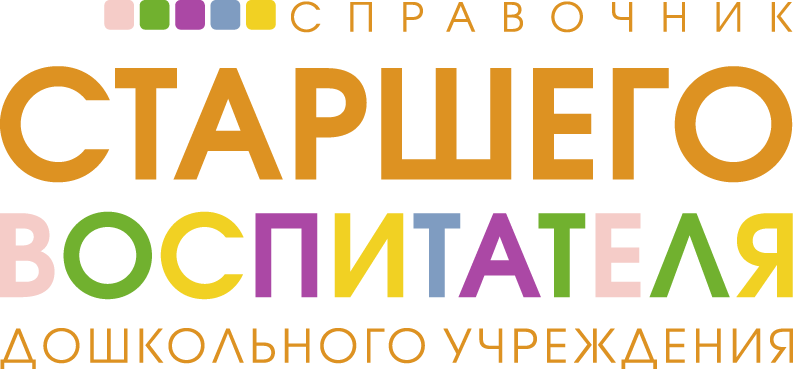 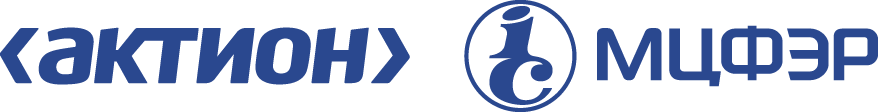 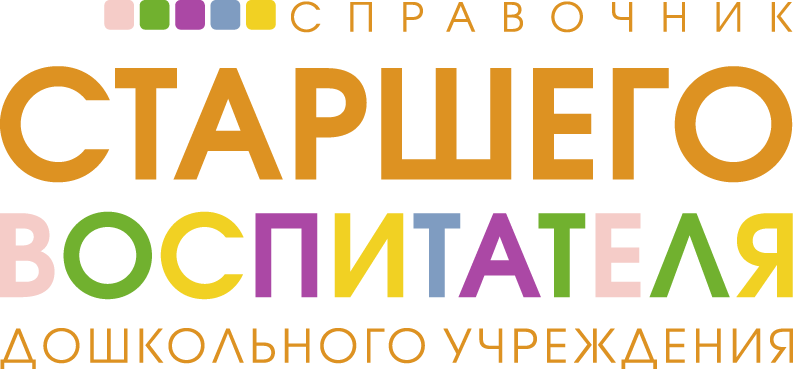 Мотивация
Вызвать у детей интерес к образовательной деятельности помогут:
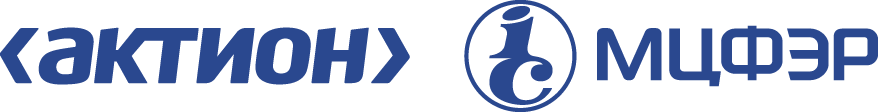 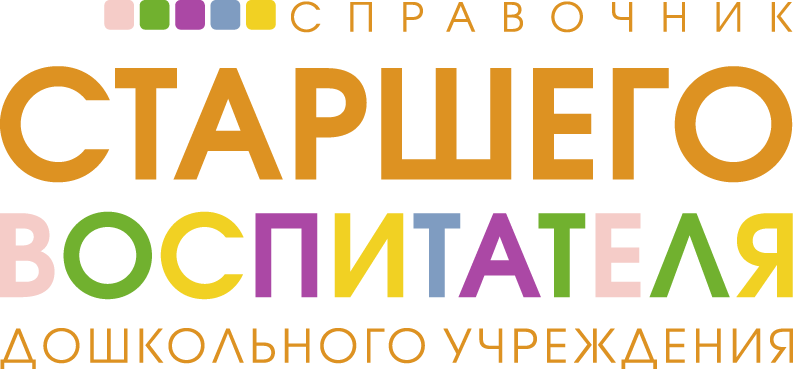 Целеполагание
Цель НОД должна быть:
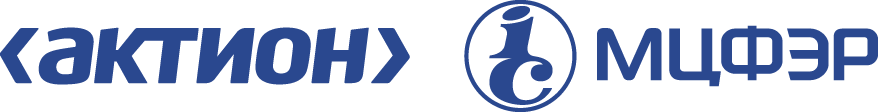 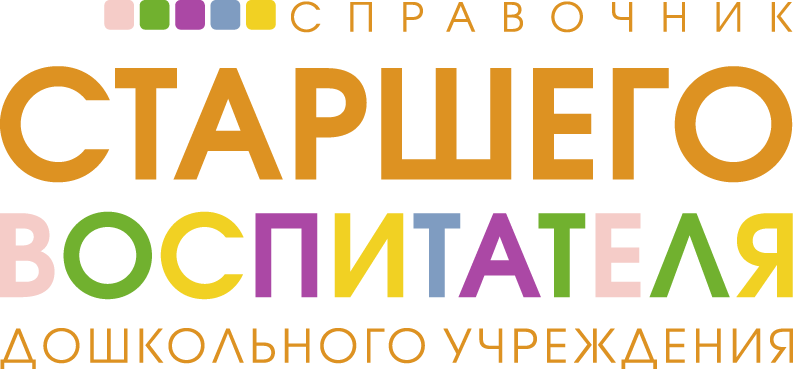 Пример целеполагания НОД
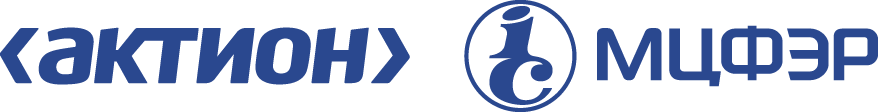 Что такое ключевые вопросы
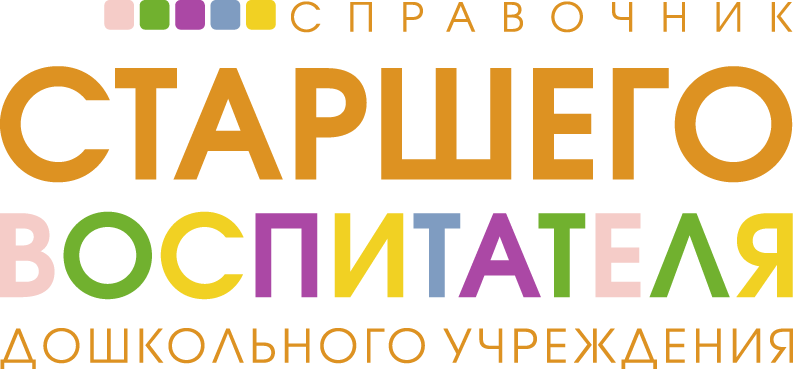 Несколько связанных между собой вопросов, которые побуждают детей к диалогу, заставляют думать, рассуждать, действовать
Имеют краткие, четкие и понятные детям формулировки
Количество в ходе НОД – 4–5 вопросов, иногда больше
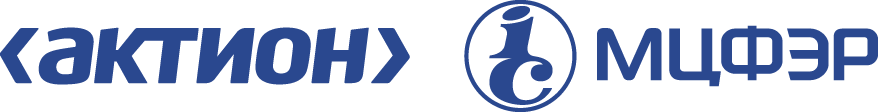 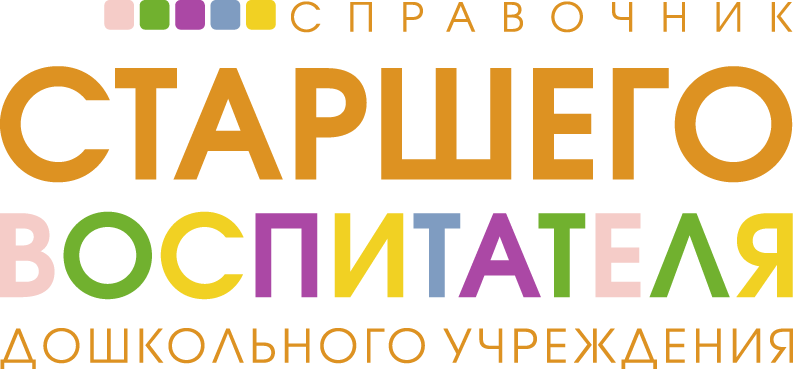 Виды вопросов
Важно
На каждой НОД обязательно должны быть открытые вопросы, которые подразумевают развернутые ответы и их разные варианты
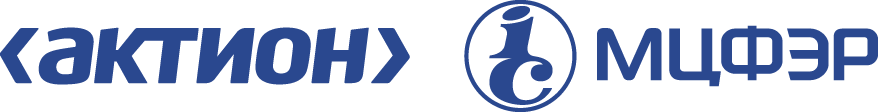 Совместная и самостоятельная работа
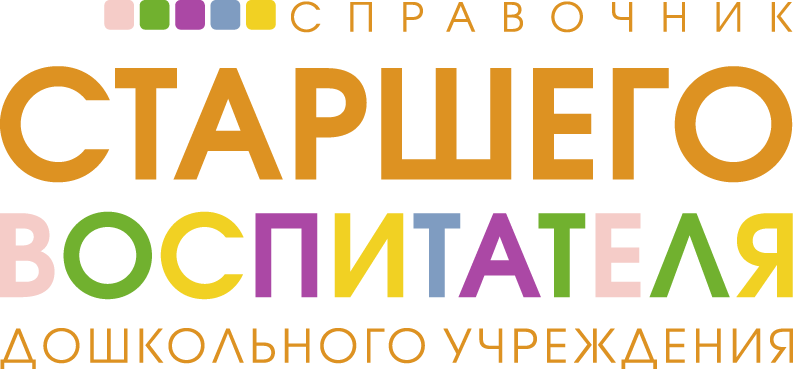 Этапы совместной и самостоятельной работы предусматривают 
ситуацию выбора: материалов, вида активности, партнера по деятельности 
и общению.
Этап самостоятельной работы детей
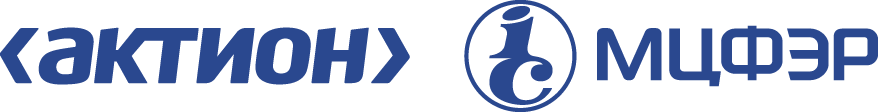 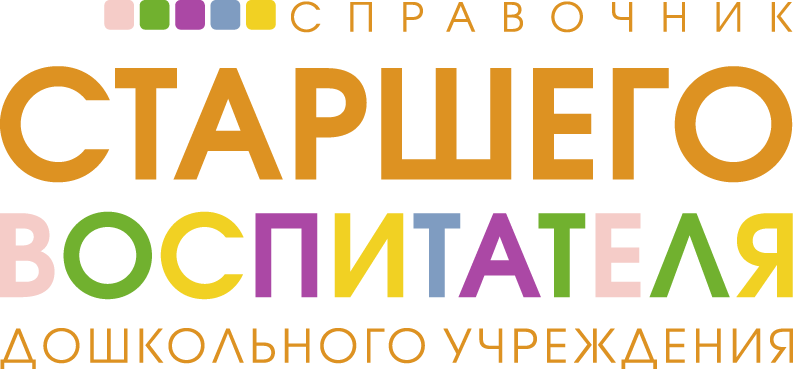 Рефлексия: что обсудить в конце НОД
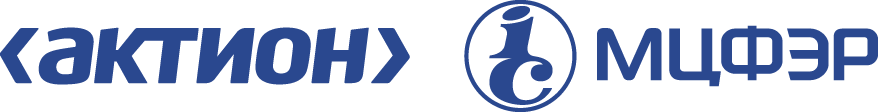 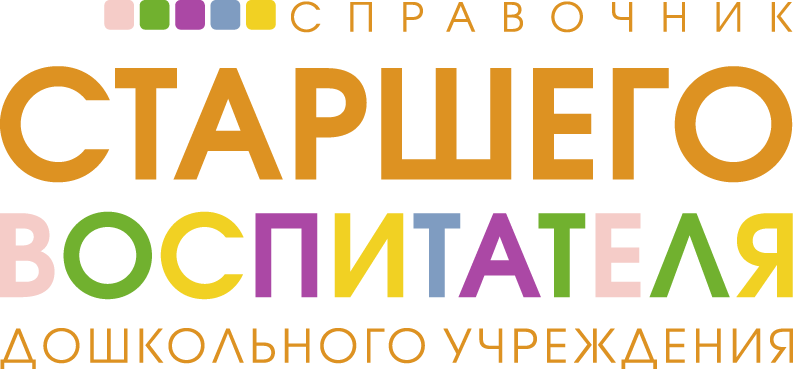 Шаблон плана-модели НОД
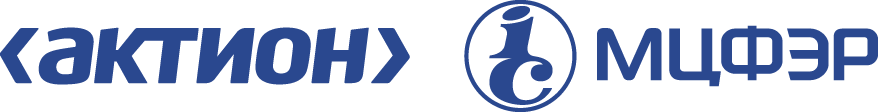 Пример 1
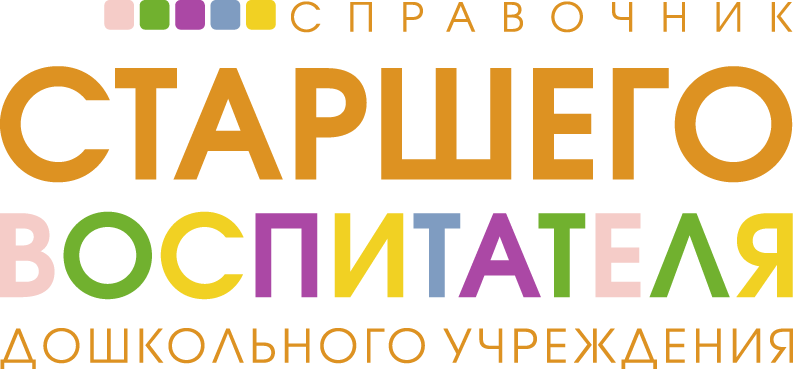 План-модель НОД на тему «Всякий труд почетен»
Возрастная группа: старшая.

Цель: воспитывать у детей уважение к людям, которые работают в детском саду, 
и их труду. 
Задачи:
уточнить представления детей о профессиях сотрудников детского сада;
обратить внимание на особенности этих профессий, показать, чем они интересны;
создать ситуацию, в которой дети проявят доброжелательность, выразят благодарность и уважение по отношению к сотрудникам детского сада;
подвести к выводу о том, что все профессии важны.
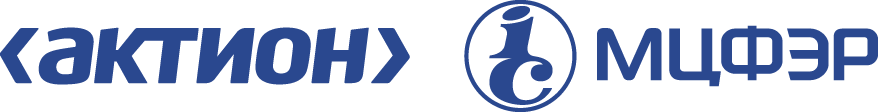 Пример 1
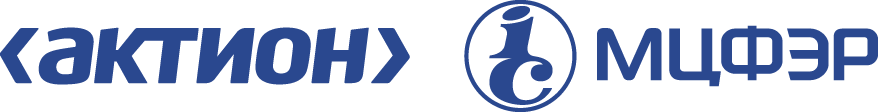 Пример 2
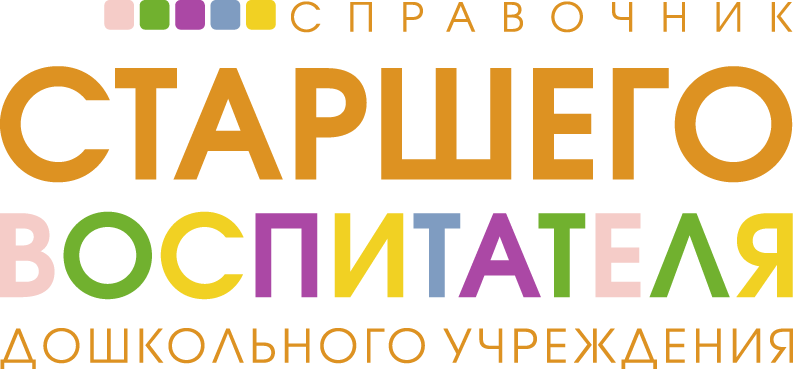 План-­модель НОД на тему «Зачем зайцу длинные уши?»
Возрастная группа: подготовительная.

Цель: формировать у детей умение задавать вопросы в познавательных целях 
и экспериментальным путем находить на них ответы.
Задачи:
продолжить работу со схемами-пиктограммами для формулирования вопросови оформления выводов;
провести опыты, которые продемонстрируют функции заячьего уха;
зафиксировать в листе наблюдения, как формируется у воспитанников группы умение задавать вопросы в познавательных целях.
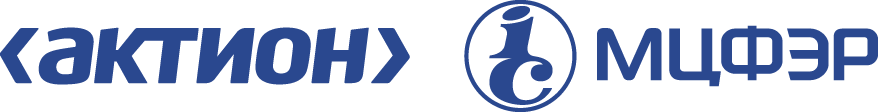 Пример 2
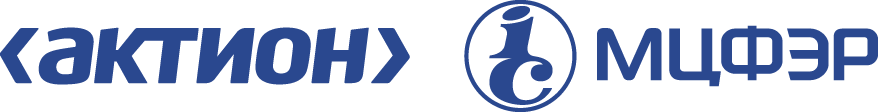 Пример 2
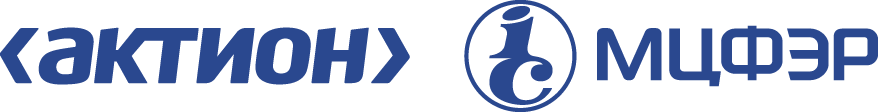 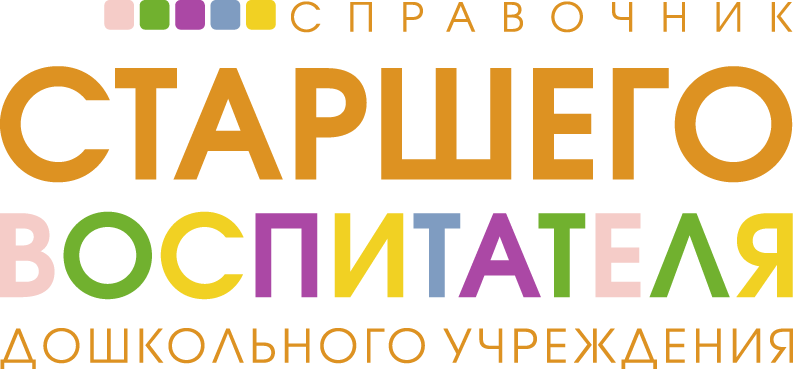 Нужно ли совсем отказываться от конспектов и технологических карт НОД
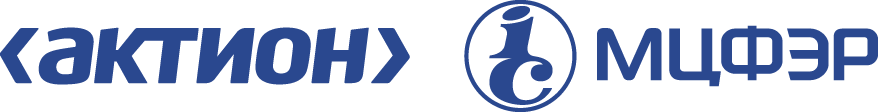